To obtain the No Objection Certificate (NOC), ECD training providers must demonstrate five academic criteria assessed by the ECA
Criteria to be demonstrated by ECD training providers
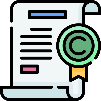 MAPPING OF PROGRAM LEARNING OUTCOMES TO ECD COMPETENCIES
ENGAGEMENT WITH RELEVANT ECOSYSTEM
PRESENCE OF QUALIFIED PERSONNEL DELIVERING TRAININGS
MECHANISM TO REVIEW AND UPDATE PROGRAM CURRICULUM IN PLACE
FEEDBACK MECHANISM IN PLACE
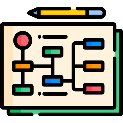 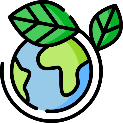 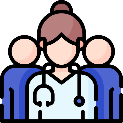 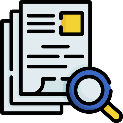 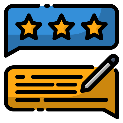 4
1
3
5
2
Clear documentation of how intended program learning outcomes map to the list of 29 ECD competencies defined by the ECA as well as evidence for how these learning outcomes will be realized via curriculum taught and assessment methods
Clear records of engagement with relevant ecosystem including employers, sector regulators, universities as well as practitioners to ensure that the learning outcomes of the desired program directly meet the demands of the labor market
Evidence that majority of personnel delivering trainings possess relevant experience and qualifications (e.g. university degrees, certificates received, etc.)
Evidence of mechanisms in place to ensure continuous review and update of curriculum (e.g., establishment of a regular curriculum review committee comprised of industry experts, academic faculty and ECD practitioners)
Evidence of a mechanism in place for trainees to provide insights on the effectiveness of the program (e.g., surveys) coupled with presence of clear process to capture and embed feedback raised